TABLE of CONTENTS
WSRMP Annual Report 
Care Team Model
SAPAC Charter
Coverage: Language for SAM Claims
Claims: Reserves Checklist
Claims: SAM Attorney Panel List
Loss Prevention: Member Benefit Review sample
Loss Prevention: RAS Resource List
Loss Prevention: SAM Trainings
WSRMP Newsletter Articles on SAM
WSSDA SAM Policies 5253 and 5253P
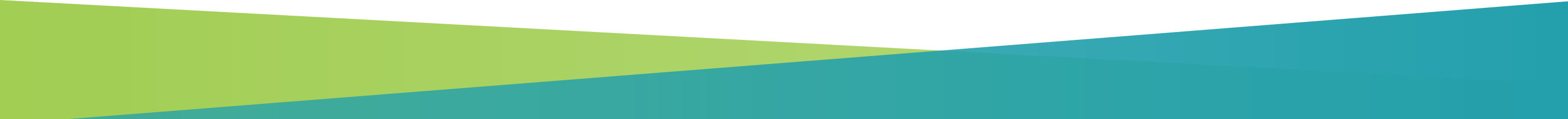 Safe Successful Schools
TABLE of CONTENTS
Recommended Books
12.	Understanding Children’s Sexual Behaviors, by Toni Cavanagh Johnson
13.	Assessing Student Threats: Implementing Salem-Keizer System, by John Van Dreal  
14. 	8 Ways to Create Their Fate: Protecting the Sexual Innocence of Children in Youth-Serving Organizations, by Diane Cranely
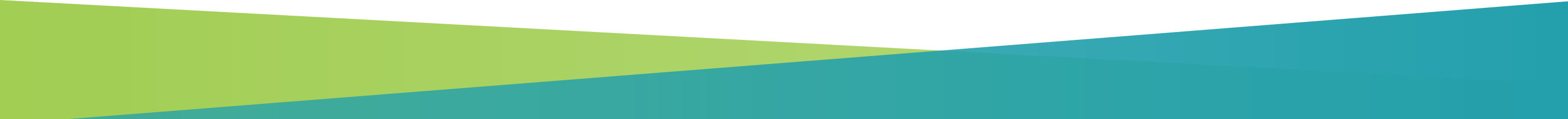 Safe Successful Schools